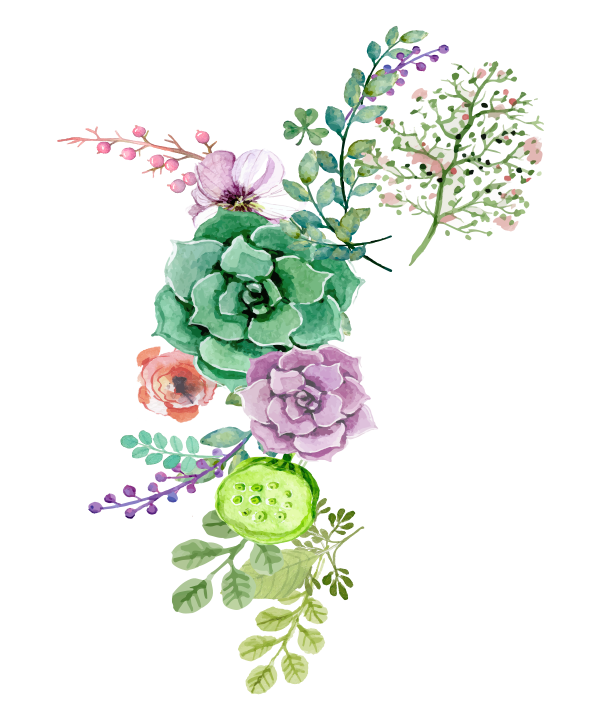 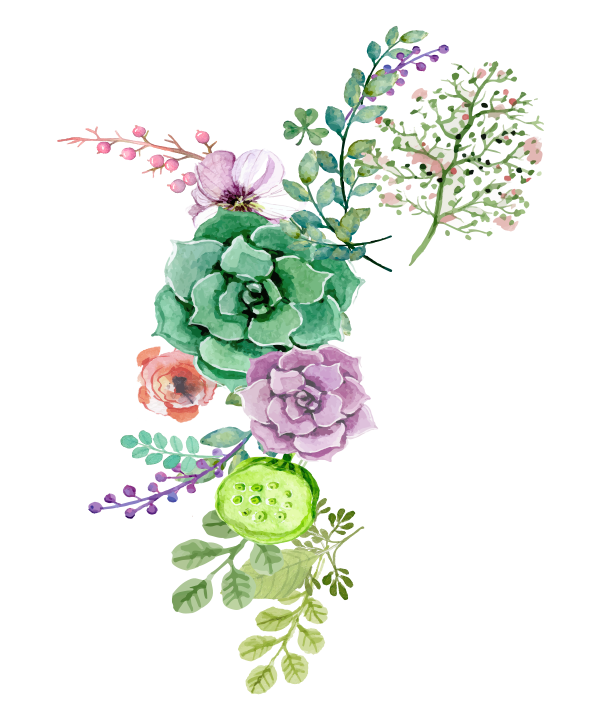 TIẾNG VIỆT
Tuần 35
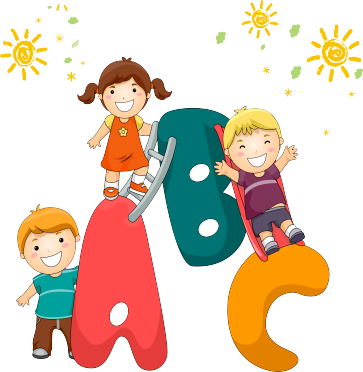 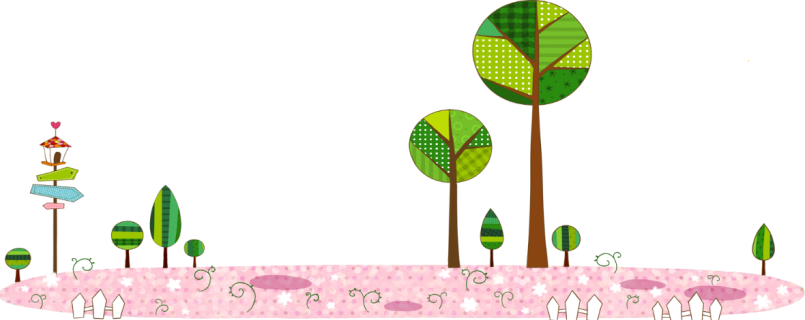 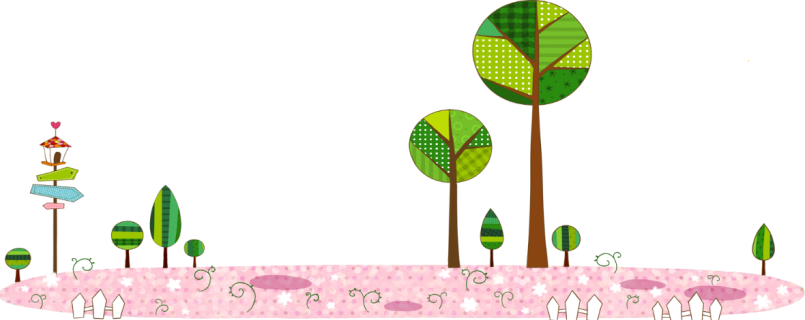 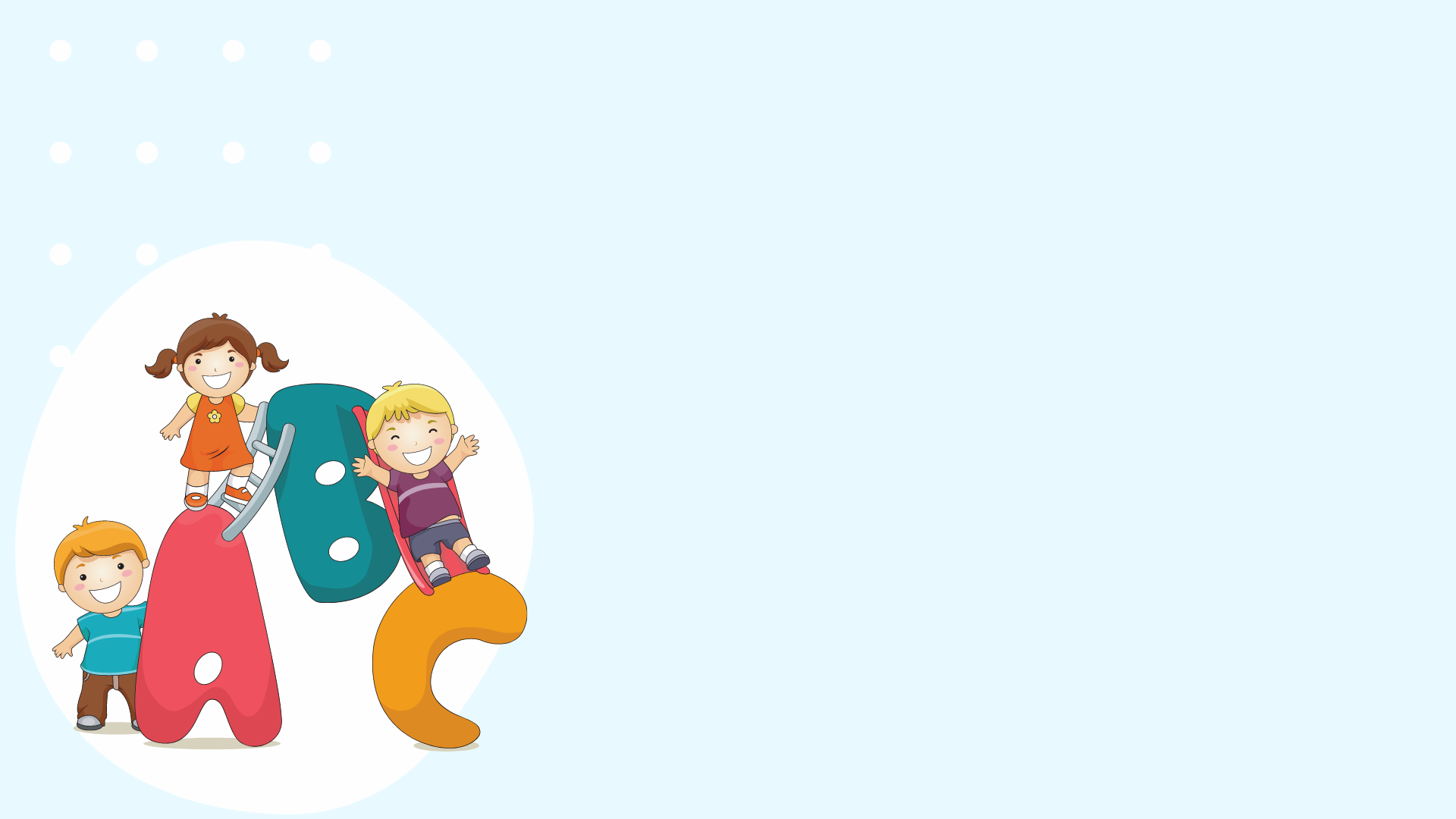 YÊU CẦU CẦN ĐẠT
HS tìm được lời giải các câu đố về chim.
1
Tìm từ ngữ chỉ đặc điểm của một loài vật em yêu thích và đặt câu hỏi,trả lời.
2
Biết sử dụng dấu chấm và dấu phẩy trong câu có nội dung đơn giản.
3
ÔN TẬP VÀ ĐÁNH GIÁ CUỐI HỌC KÌ 2
Tiết 5+6
HĐ6. Trò chơi Giải câu đố
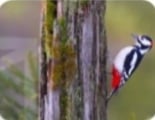 Mỏ cứng như dùi
Luôn gõ “cộc cộc”
Cây nào sâu đục
Có tôi! Có tôi
(Là chim gì?)
Gõ kiến
HĐ6. Trò chơi Giải câu đố
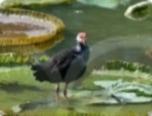 Cuốc
Kêu lên tên thật
Lẩn quất bụi tre
Vào những ngày hè
Ngẩn nhơ đứng gọi
(Là chim gì?)
HĐ6. Trò chơi Giải câu đố
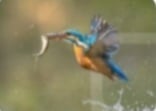 Mỏ dài lông biếc
Trên cành lặng yên
Bỗng vụt như tên
Lao mình bắt cá
(Là chim gì?)
Bói cá
HĐ7. Tìm từ chỉ đặc điểm của một loài vật em yêu thích
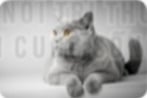 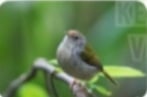 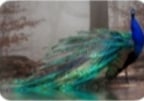 Chích bông: nhỏ xíu,…
Chim công: lộng lẫy,…
Mèo: dễ thương,…
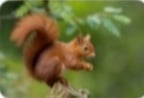 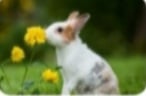 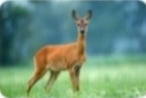 Sóc: nhanh nhẹn,…
Thỏ: nhút nhát,…
Nai: hiền lành,…
HĐ8. Hỏi – đáp về một số đặc điểm của loài vật
Hỏi: - Gấu có thân hình như thế nào?
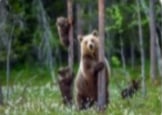 Đáp: - Thân hình gấu to lớn.
Hỏi: - Gấu đi như thế nào?
Đáp: - Gấu đi lặc lè.
HĐ9. Chọn dấu chấm hoặc dấu phẩy thay cho ô vuông.
Vào ngày hội, đồng bào các buôn xa  bản gần nườm nượp kéo về buôn Đôn   Tất cả đều đổ về trường đua voi.
   Khi lệnh xuất phát vang lên, voi cuốn vòi chạy trong tiếng reo hò của người xem cùng tiếng chiêng  tiếng trống   tiếng khèn vang dây.
                                                          (theo An Dun và Lê Tấn)
,
.
,
,
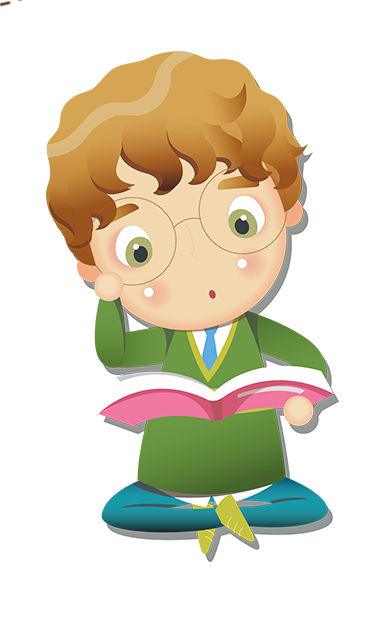 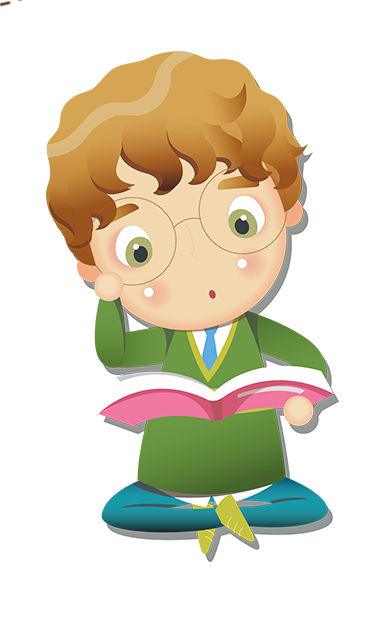 HĐ 11: Chọn a hoặc b
a. Chọn l hoặc n thay vào ô vuông.
Mùa thu sang

Cứ mỗi độ thu sang                     Em cắp sách tới trường
Hoa cúc     ại    ở vàng                     ắng tươi trải trên đường
Ngoài vườn hương thơm ngát     Trời cao xanh gió mát
Ong bướm bay rộn ràng               Đẹp thay    úc thu sang.
                                                                                        (Theo Trần Lê Văn)
N
n
l
l
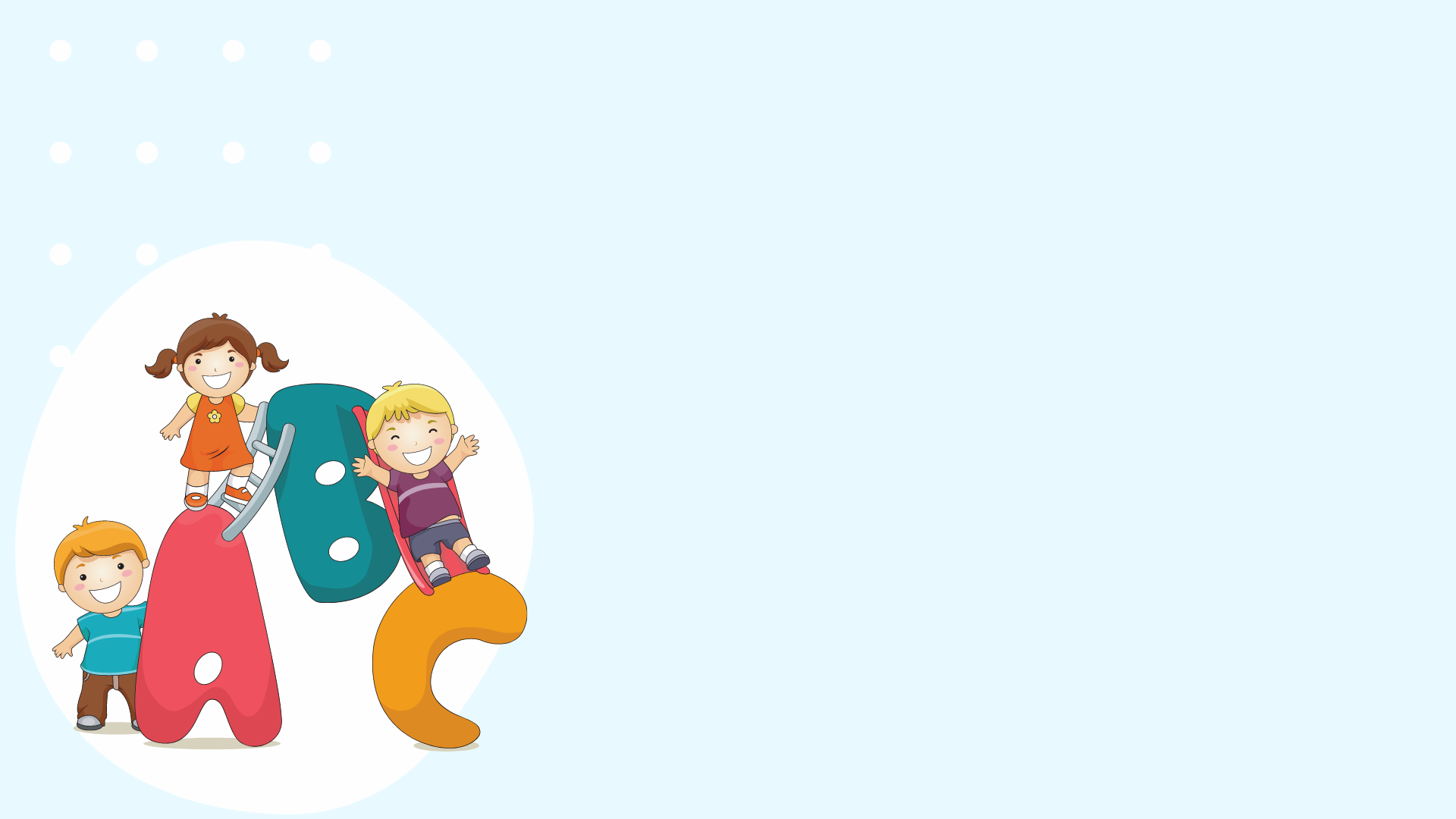 YÊU CẦU CẦN ĐẠT
HS tìm được lời giải các câu đố về chim.
1
Tìm từ ngữ chỉ đặc điểm của một loài vật em yêu thích và đặt câu hỏi,trả lời.
2
Biết sử dụng dấu chấm và dấu phẩy trong câu có nội dung đơn giản.
3
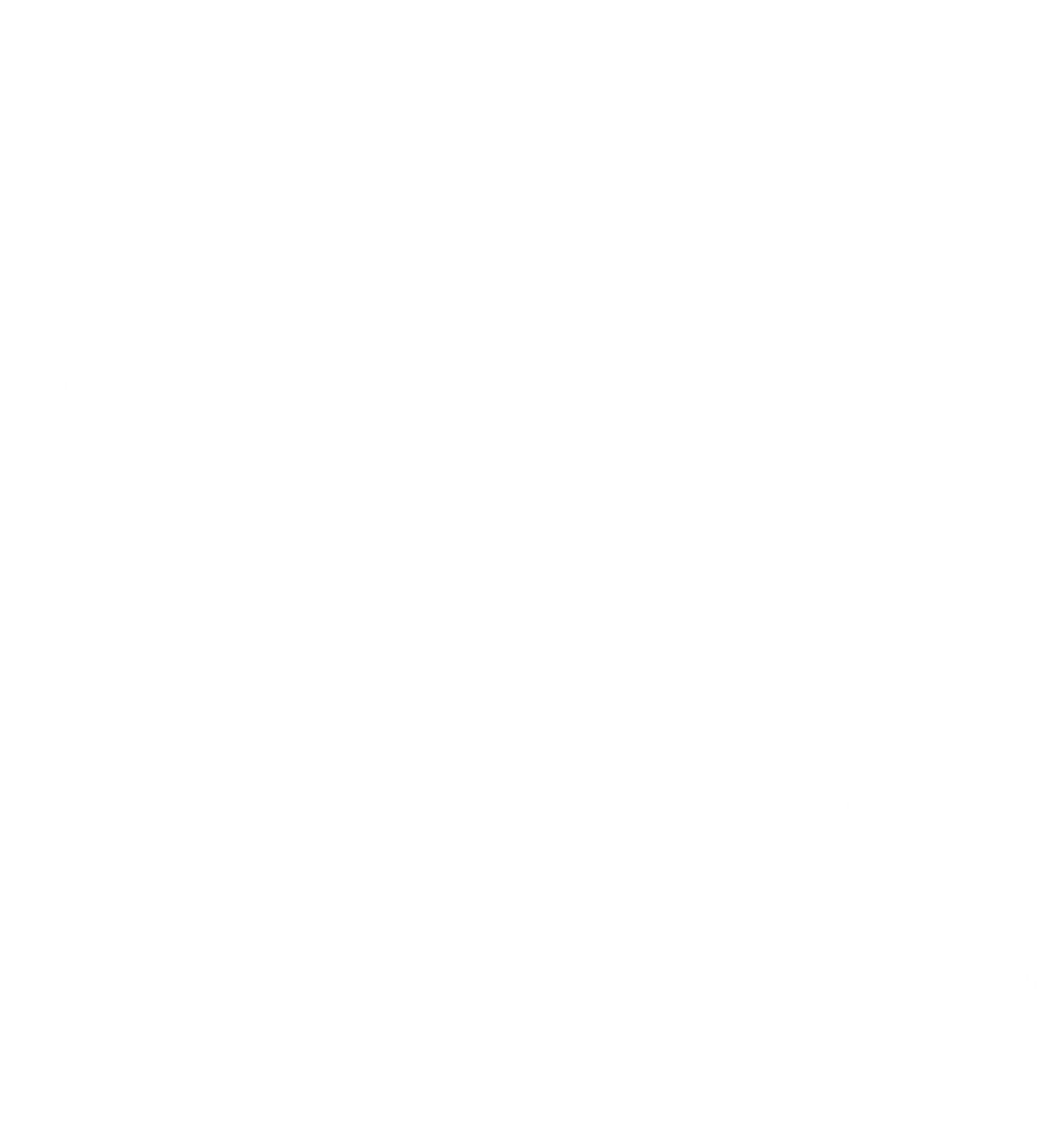 Chúc các em chăm ngoan, học giỏi
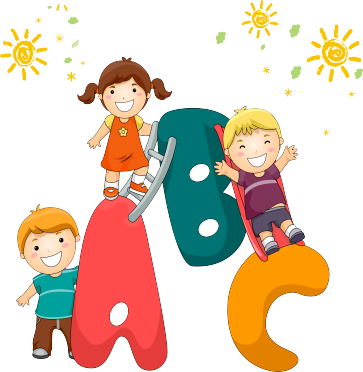 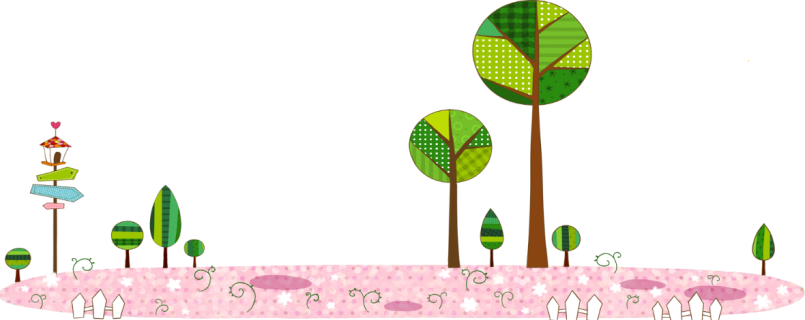 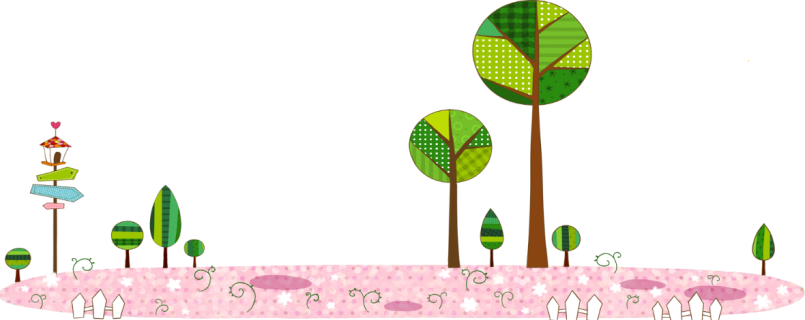